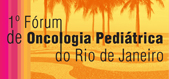 FORUM DE ONCOLOGIA PEDIÁTRICARIO DE JANEIRO
FLORA WATANABE  -HIPP
JUNHO/2011
Foco na Criança
HOSPITAL PEQUENO PRINCIPE
1922: início da construção do Hospital de    	 Crianças
1930: inauguração do hospital.Administrado 	pela Cruz Vermelha e UFPR. Dr.Cesar Pernetta, Dr. Raul Carneiro e Dr. Osiris Rego Barros
1936: curso de enfermagem e ajuda das 	missionárias do Sagrado Coração de 	Jesus.Passa para controle  governamental
1951: passa a se chamar Hospital de Crianças 	Cesar Pernetta
Hospital Pequeno Principe
1956: médicos e voluntários fundam a  Associação Hospitalar Raul Carneiro
1966: devido às dificuldades de recursos a associação assume a gestão do hospital Cesar Pernetta
1971: inauguração do Hospital Pequeno Principe, 	construido pela associação em terreno anexo  ao Hospital de Crianças
1979: o governo cede o Hospital de Crianças em comodato  para a associação
1990: a Associação Raul Carneiro assume definitivamente a administração  do Hospital Cesar Pernetta, unificando os dois hospitais.
Hospital Pequeno Príncipe
Hospital pediátrico de especialidades, com 390 leitos
70% de atendimentos do SUS
4 unidades de terapia intensiva: geral, cirúrgica, neonatal e cardíaca – 62 leitos
30 especialidades, sendo referência em 12 pelo MS
Realiza transplantes cardíacos, renais hepáticos e agora TMO autólogo
Hemato - Oncologia
Oncologia Pediátrica
Inicio do atendimento de casos em 1968
Em 1975 inicio do serviço de oncologia. Dr Eurípides  Ferreirra
1978: enfermaria de hemato-oncologia com 	18 leitos, para pacientes hematológicos e         	para pacientes em quimioterapia
ONCOLOGIAdificuldades e necessidades
O desafio de iniciar um serviço novo, sem grandes respaldos de literatura
Dificuldade de fazer as famílias entenderem o diagnóstico, vencer o preconceito e aceitarem  o tratamento 
Dificuldade dos pacientes de locomoção e estadia durante o tratamento
Ausência de serviços de apoio,de integração entre os profissionais; até mesmo de enfermeiras preparadas
Serviço de apoio
Os serviços de apoio surgiram de acordo 
     com as necessidades dos pacientes 
Serviço Social: devido ao abandono de tratamento, para localizar famílias, contato com prefeituras para rede de apoio, obtenção de passagens.
Psicologia:famílias em dificuldades, apoio emocional para paciente e familiares. Suporte para irmãos. Situação de recidivas, terminalidade
Serviços de apoio
Dificuldades escolares: serviço de educação e escola em hospital, convênio com secretaria da educação para não perder o ano
Tempo prolongado de internação:terapia ocupacional, voluntariado, brinquedoteca,programa da família participante, suporte nutricional
Casas de apoio para acomodar paciente e acompanhante em tratamento
Ambulatório de QT
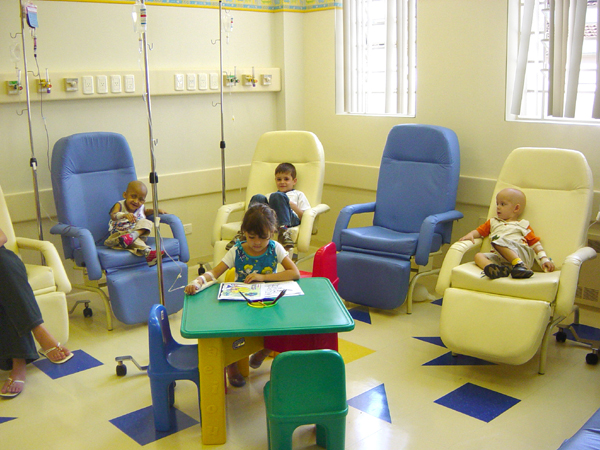 Oncologia Hoje
Enfermagem
Especialidades médicas: cirurgia, ortopedia, oftalmologia, radiologia, radioterapia, etc
Transplante de MO
Odontologia
Laboratórios de patologia, IFT, citogenética , biologia molecular
Serviço social
Psicologia
Nutrição
Residência  em oncologia
Educação
Voluntariado
 Casas de apoio
Família  participante
Complexo Pequeno Principe
Hospital  Pequeno  Príncipe

Faculdades  Pequeno  Príncipe

Instituto  Pelé  Pequeno  Príncipe
HPP -  INFLUIR   E   ATUAR
FAMÍLIA
criança
HOSPITAL
SOCIEDADE
HPP - influir
Na família: grupo de mães, com orientação sobre a doença, alimentação saudável, higiene, artesanato
Na criança: programa de escola no hospital, atividades artísticas e culturais
No hospital: contato com todas as outras especialidades, com troca de experiências e conhecimentos. 
Na sociedade: dia do câncer infantil, programa vida, visitas de empresas e escolas. Aulas em cursos de graduação, atualização para pediatras.
Faculdades PP
Graduação:enfermagem, biomedicina, farmácia e psicologia
Pós graduação Lato Sensu: psicologia hospitalar, enfermagem em pediatria e cuidados intensivos neonatais,farmácia hospitalar e clínica, auditoria em área de saúde.
Pós graduação Stricto Sensu: mestrado e doutorado em biotecnologia, aplicada à saúde da criança e do adolescente
Instituto Pelé Pequeno Príncipe
Linhas de pesquisa: 
carcinoma de supra renal
Transtornos neurocognitivos  e comportamentais 
Geomedicina
doenças infecciosas em pediatria
 erros inatos de metabolismo
Hospital Pequeno Príncipe
Especialidades médicas e atendimento de alta complexidade 
Mobilização social: programas de educação (Dia mundial da saúde,Pra toda vida, prevenção de doenças renais, projeto vida, crescer saudável, educação continuada em diabetes, adolescência e sexualidade, bebê de risco)
Educação: residência médica em pediatria, ortopedia, cirurgia pediátrica e cancerologia. Áreas de atuação em cardiologia, gastroenterologia,neurologia, UTI neonatal e UTI geral
Responsabilidade social: sustentabilidade socio ambiental, balanço social(modelo IBASE), projeto Juntos pela vida, excelência em gestão, gestão compartilhada
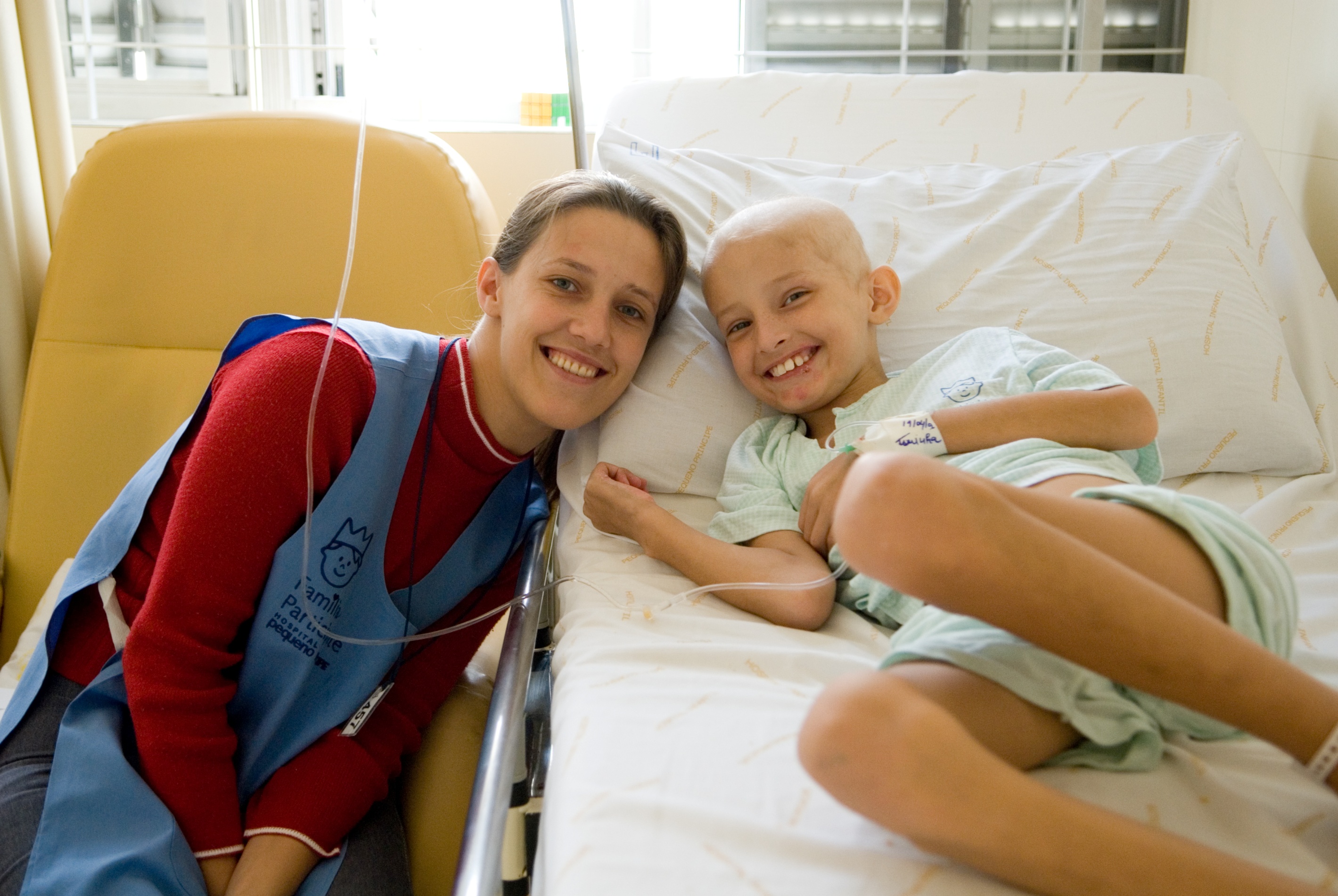 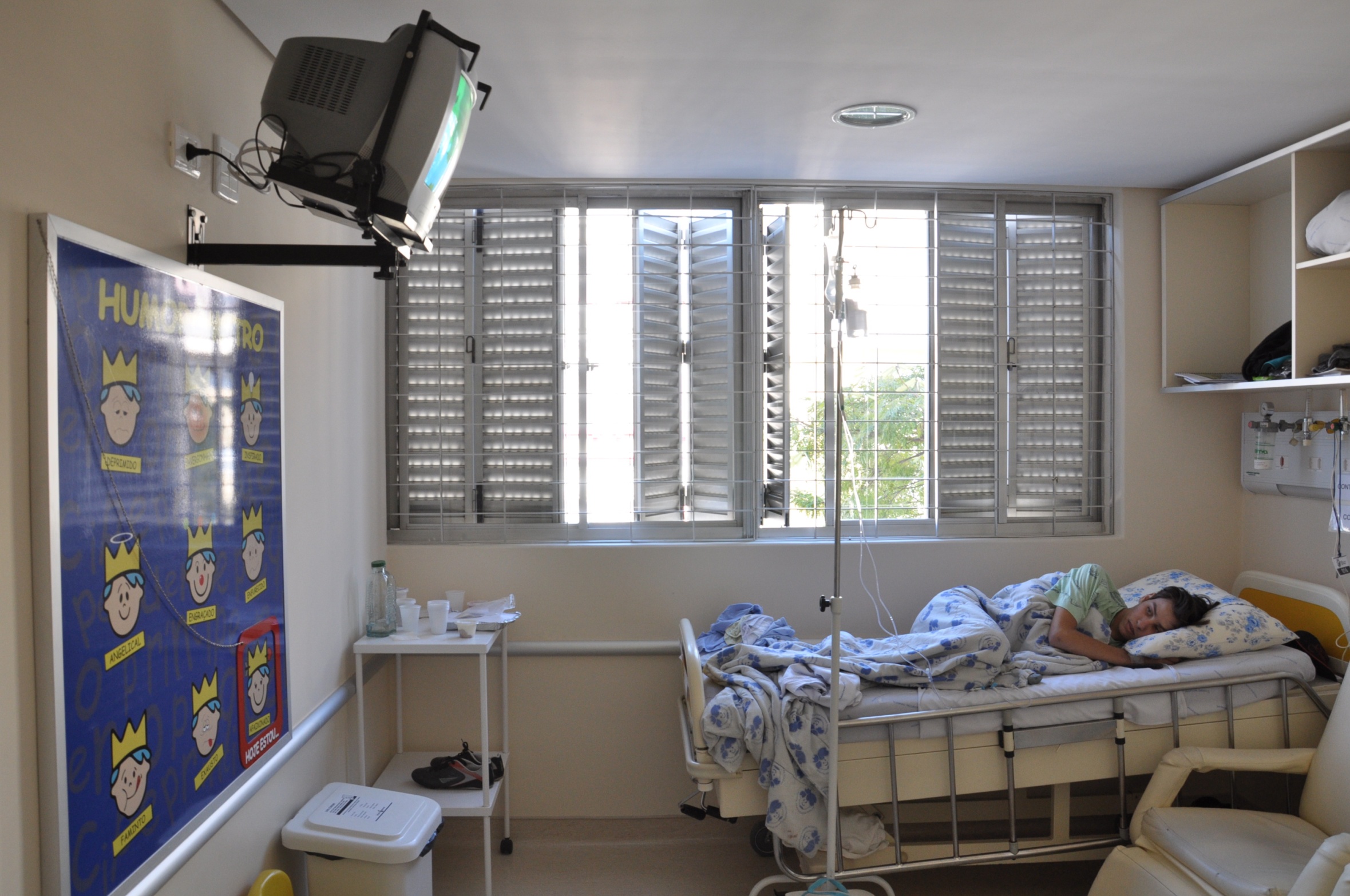 Redes de atenção
Suprir necessidades do paciente
Avaliar necessidades da equipe médica e demais profissionais  para atenção integral do paciente
Mobilização da direção do serviço hospitalar
Mobilização de voluntários / sociedade
Sensibilizar e obter respaldo governamental em nível municipal, estadual e federal
Residentes
Equipe de enfermagem
Equipe de enfermagem
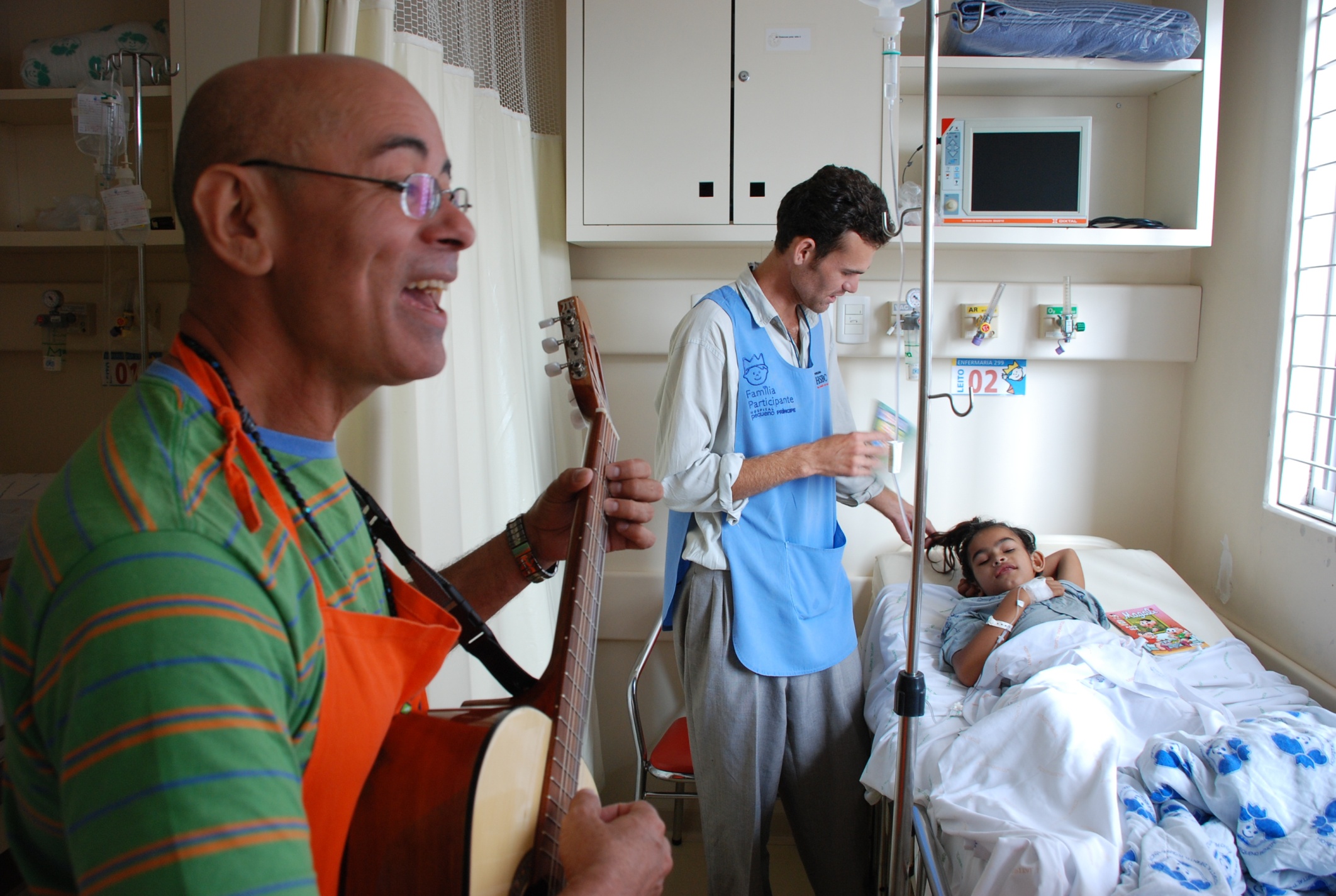 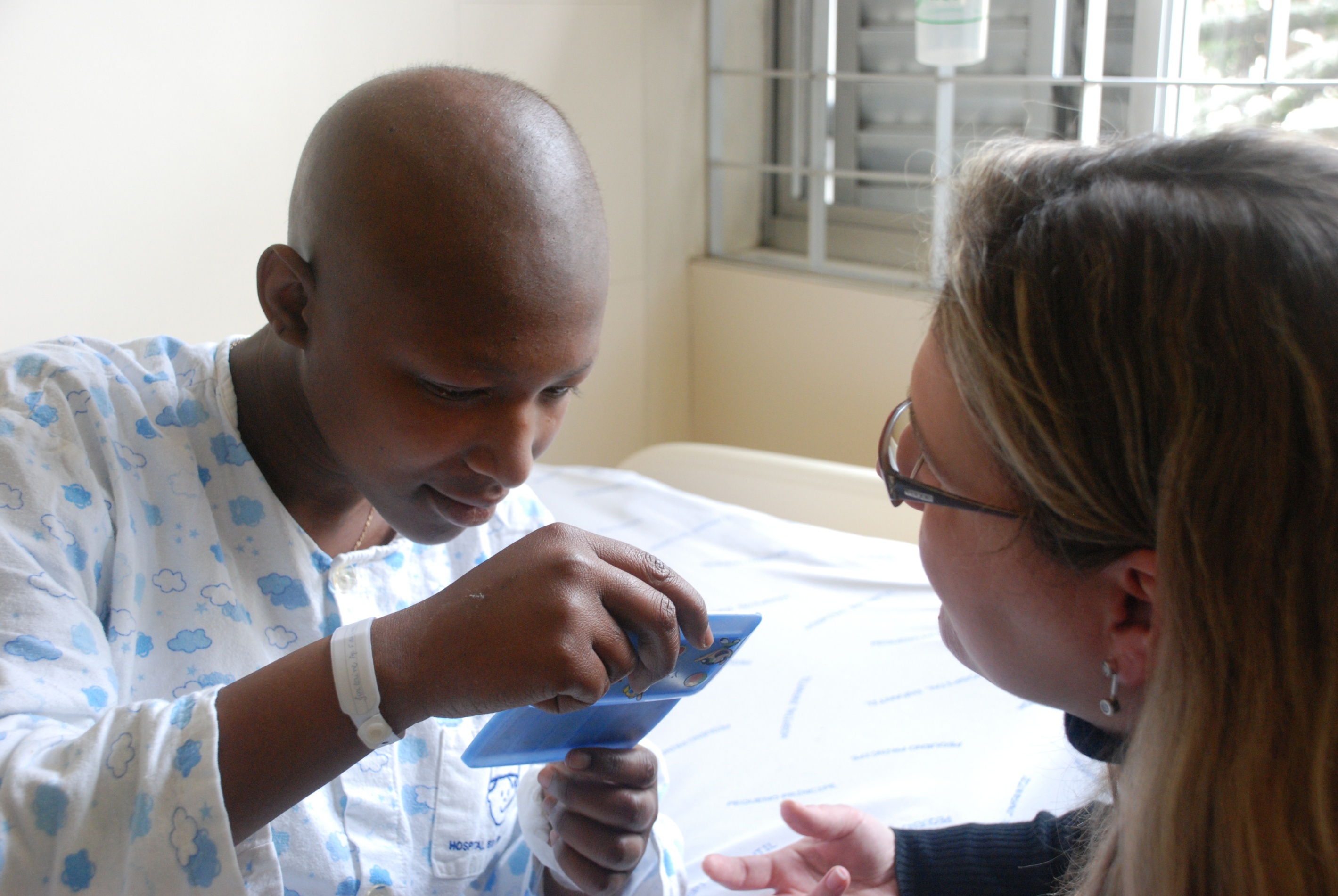 Atividades
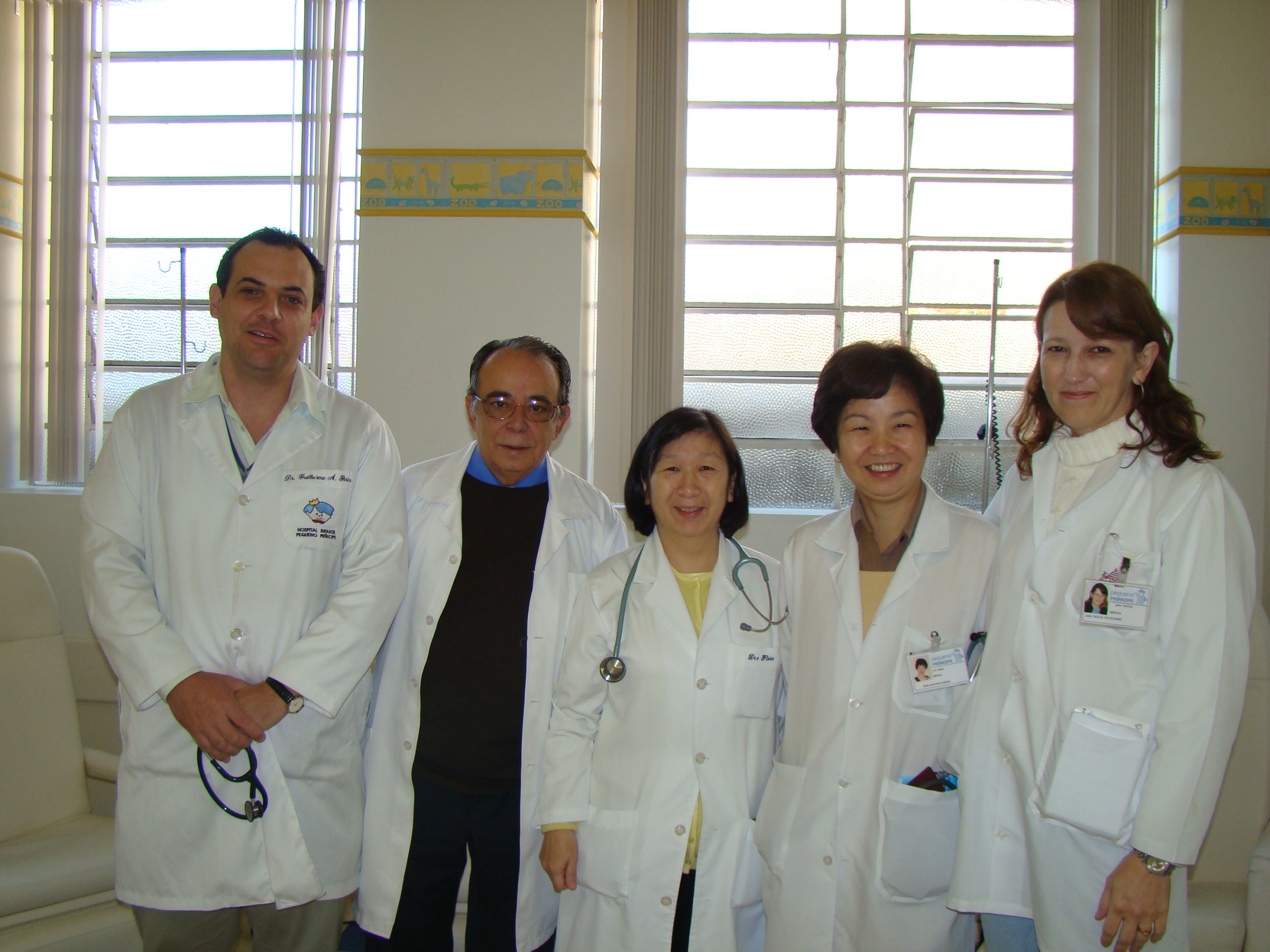 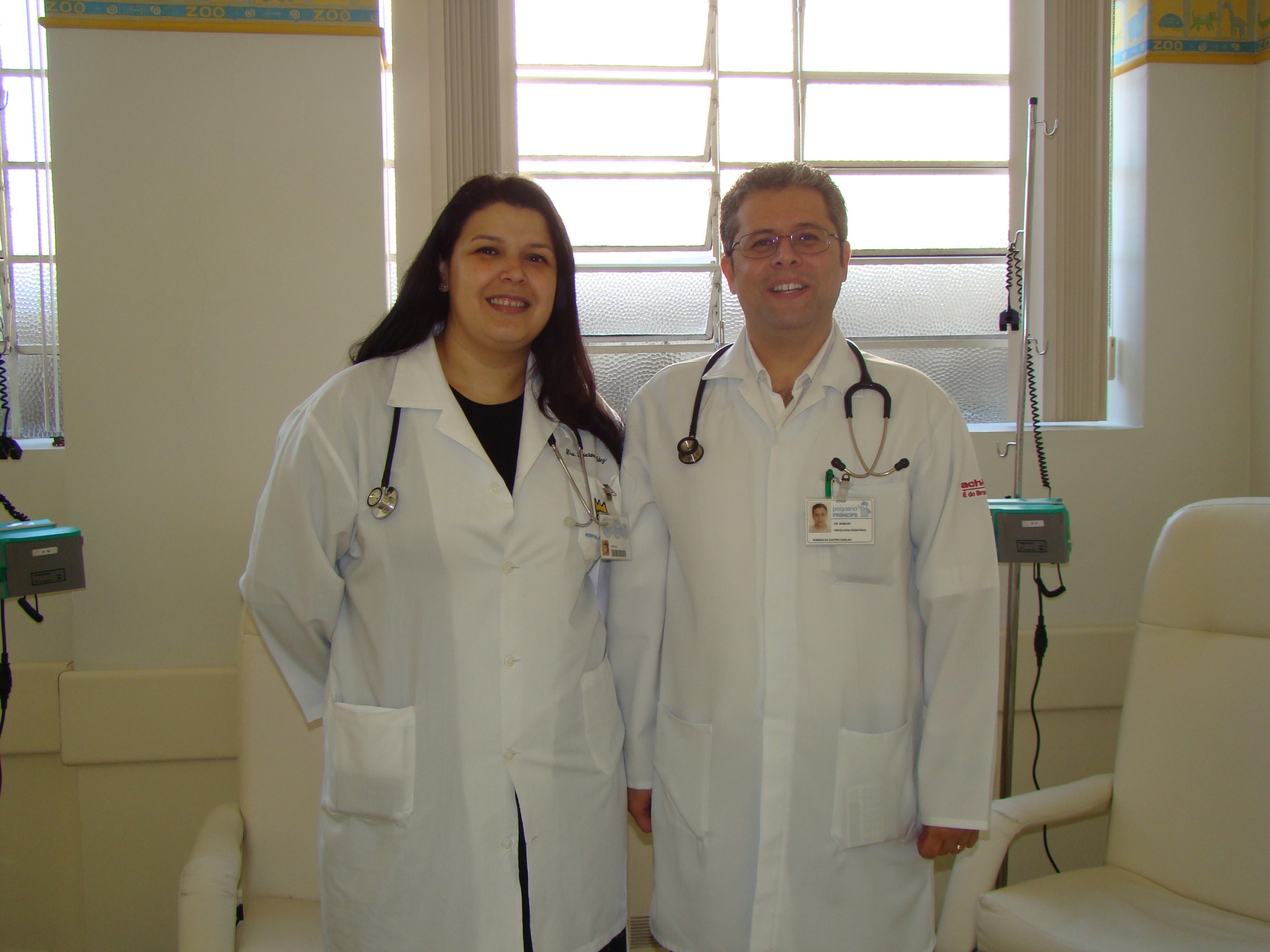 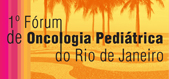 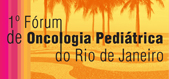 MUITO  OBRIGADA